ANALISIS DATA 
PENELITIAN 
KUALITATIF
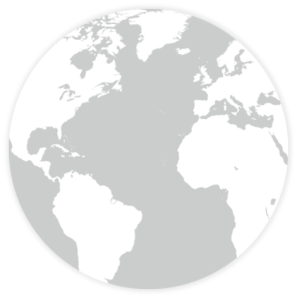 SIRAJUDDIN SALEH
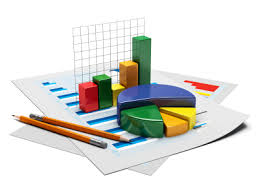 ANALISIS DATA
Analisis data adalah proses mencari dan menyusun secara sistematis data yang diperoleh dari hasil wawancara,  catatan lapangan, dan dokumentasi, dengan cara mengorganisasikan data ke dalam kategori, menjabarkan ke dalam unit-unit, melakukan sintesa, menyusun ke dalam pola, memilih mana yang penting dan yang akan dipelajari, dan membuat kesimpulan sehingga mudah dipahami oleh diri sendiri maupun orang lain.
TEKNIK ANALISIS DATA
Teknik analisa data pada penelitian kualitatif oleh Miles dan Huberman meliputi 4 tahapan, sebagai Berikut:

Pengumpulan Data
Penyajian data
Reduksi Data
Kesimpulan
TEKNIK ANALISIS DATA KUALITATIFMODEL MILES & HUBERMAN
DATA
COLLECTION
DATA
DISPLAY
DATA
REDUCTION
COCLUSION
VERIVICATION
Terima kasih
SELESAI
Wassalam